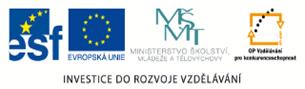 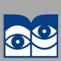 Autorem materiálu a všech jeho částí, není-li uvedeno jinak, je Zuzana Koděrová.      
Dostupné z Metodického portálu www.rvp.cz, ISSN: 1802-4785. Provozuje Národní ústav pro vzdělávání,       školské poradenské zařízení a zařízení pro další vzdělávání pedagogických pracovníků (NÚV).“
©c.zuk
Písmo
©c.zuk
Vývoj písma 5
Středověká  písma
©c.zuk
Zjednodušený vývoj písem
Etruské písmo
Latinka
Gotické
 písmo
Římské písmo
Karolinská minuskula
Latinská unciála
Švabach
Řecké písmo
Egyptské hieroglyfy
Fénické písmo
Středověká písma
Fraktura
Hlaholice
Cyrilice
Středověká písma
Bulharská hlaholice
Srbské
 písmo
Azbuka
©c.zuk
Karolinská minuskula
Karel Veliký, (který vládl francké říši v letech 768-814)vyhlásil reformu písma – písma raného středověku
(8. st. n. l.) – malá i velká písmena, používalo se v říši Karla Velikého. Toto písmo používá 4 linkovou osnovu, využívá stínování seříznutého pera.
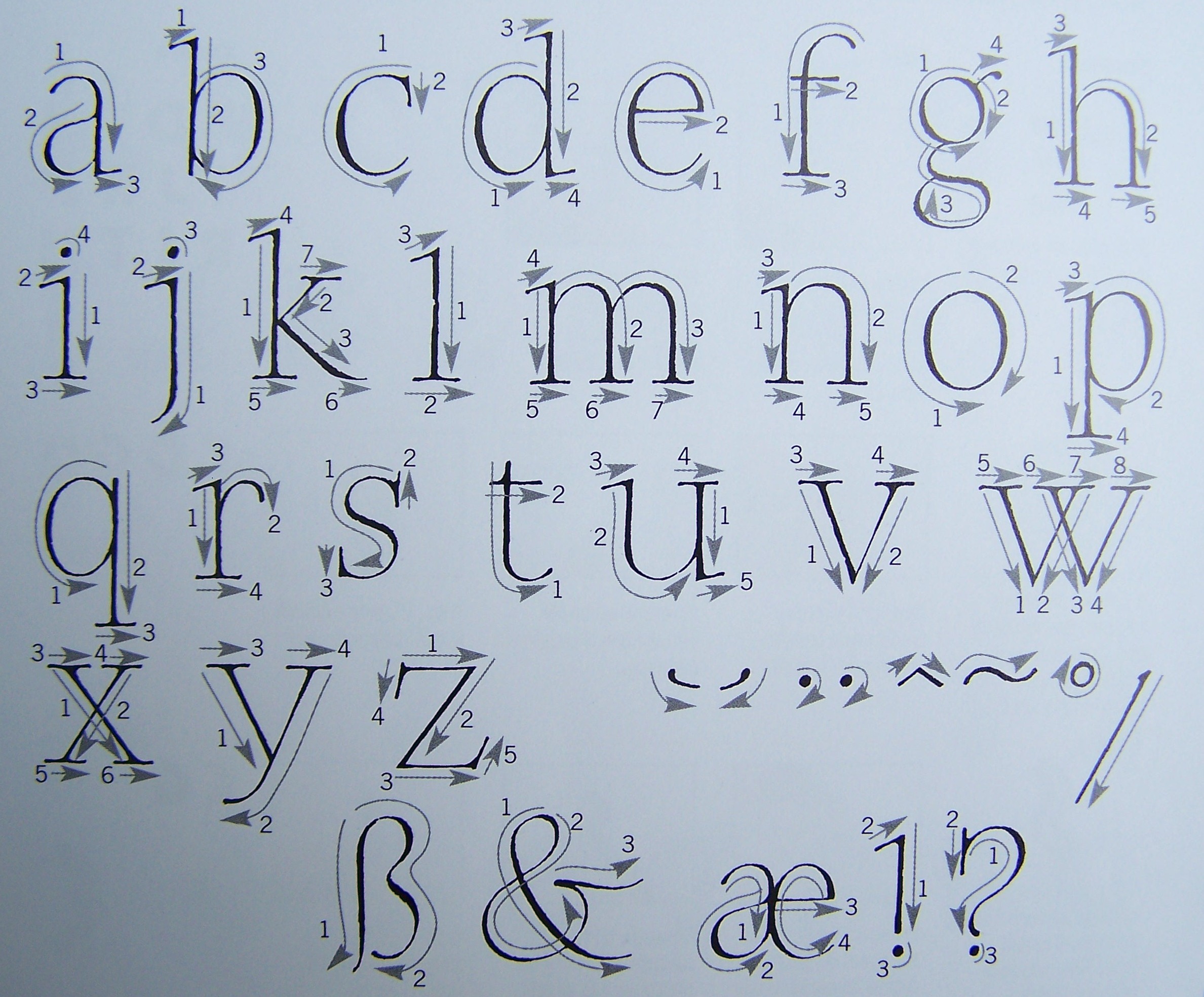 vznikají národní písma
HARRIS, David. Kaligrafie: nakl. Slovart 2004
vytváří se dobře čitelná rukopisná forma malých písem
©c.zuk
Karolinská minuskula: 
má 4 linkovou osnovu
využívá stínování seříznutého pera (stopa písma)
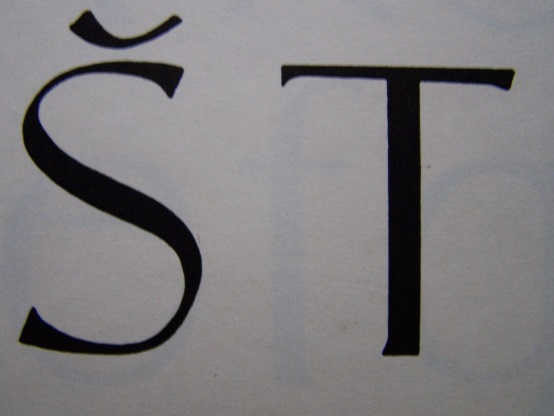 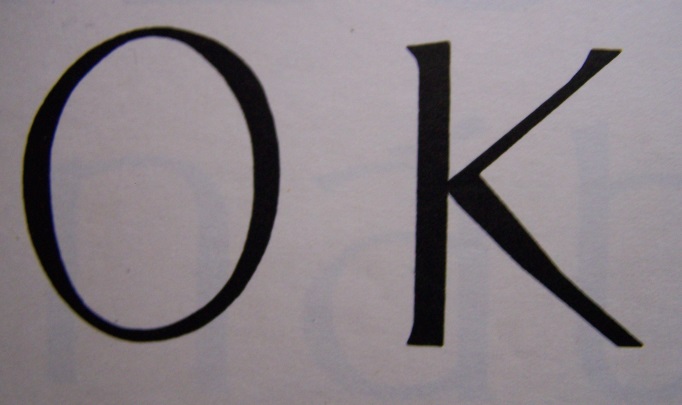 Archiv autora
Archiv autora
Archiv autora
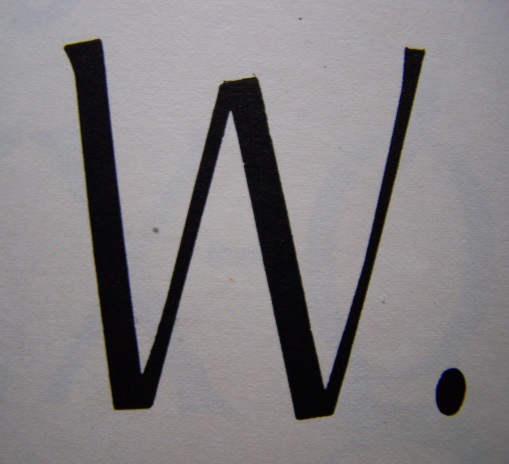 dnešní  nástroje: 
francouzská pera 
seřízlá  dřívka
seřízlý bambus
kaligrafická pera
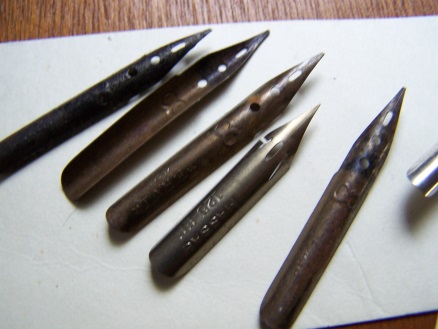 Archiv autora
©c.zuk
Graždanka
sloužila 
     k psaní     
     náboženských 
     knih
Toto písmo původně vycházelo z Cyrilice a dalším zjednodušením z něj vznikla Azbuka.
Archiv autora
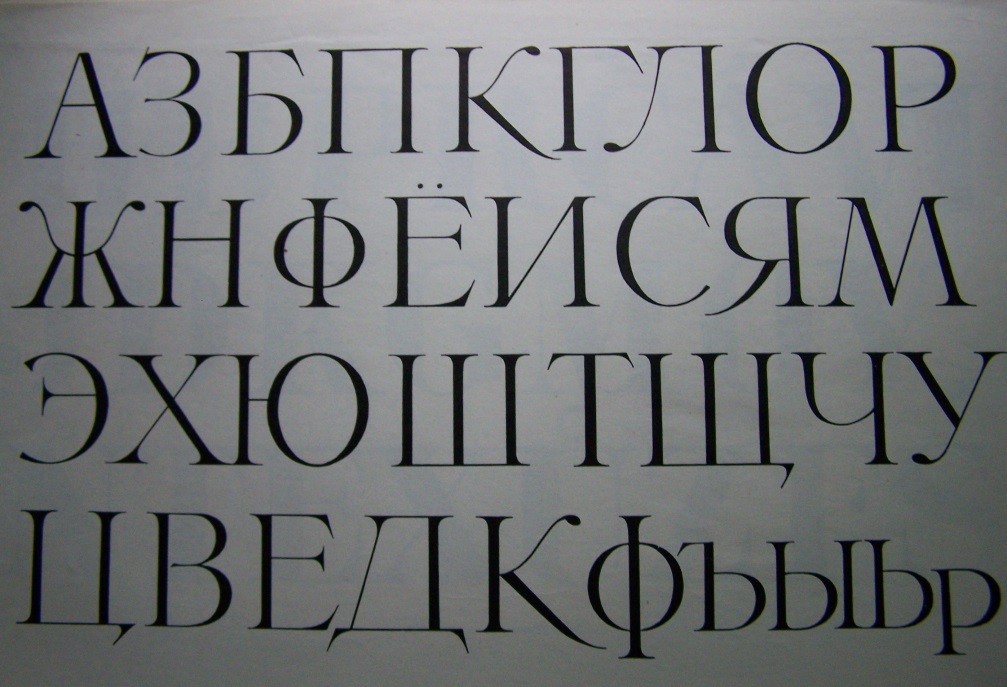 Archiv autora
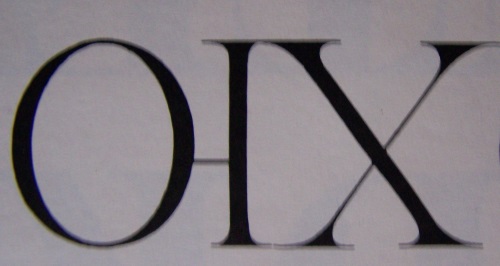 1708 – car Petr Veliký nechal písmo zjednodušit podle latinkových vzorů(používá se dodnes)
ruská azbuka psaná seřízlým perem
©c.zuk
[
1] LANZ, Bohumil, Němeček Zdeněk. Písmo v propagaci: Praha Merkur 1974
Azbuka
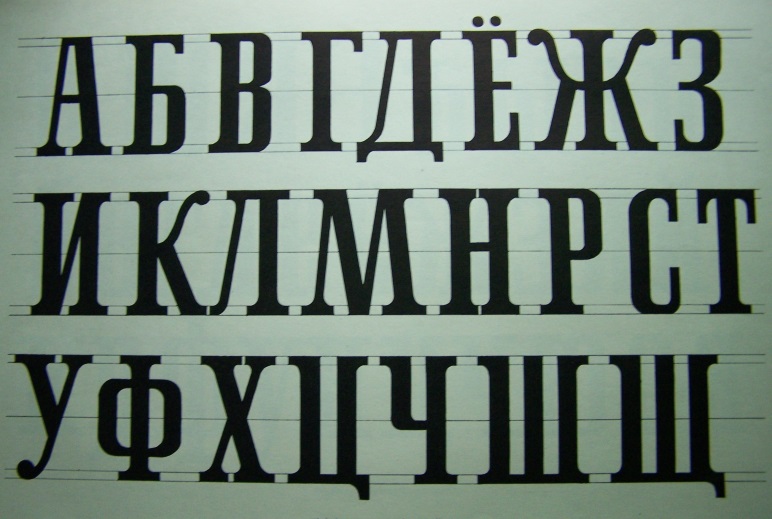 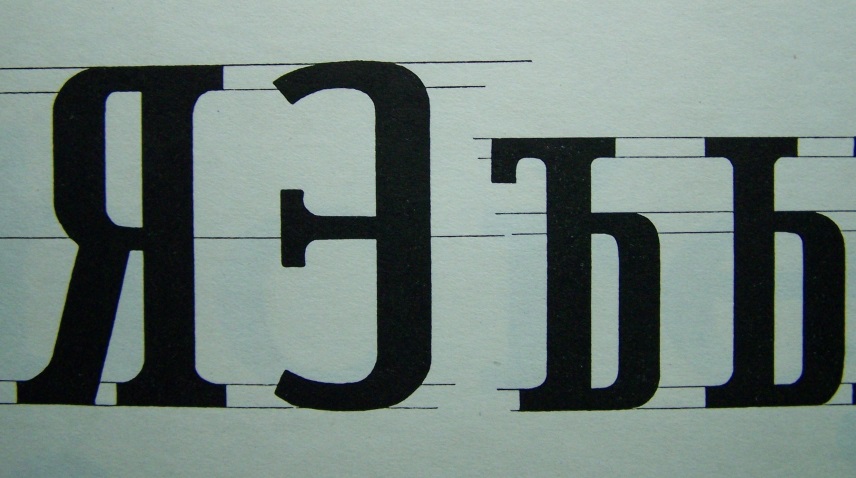 Písmo v řezu písma kamenného
1] LANZ, Bohumil, Němeček Zdeněk. Písmo v propagaci: Praha Merkur 1974
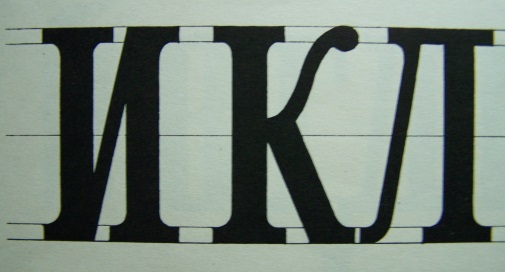 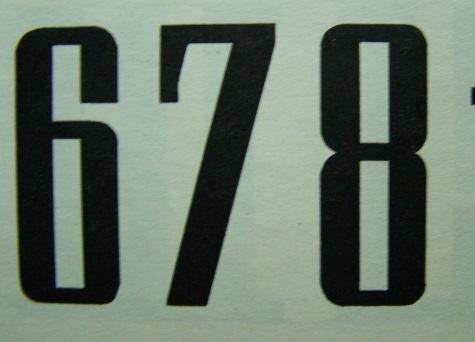 číslice - kamenné písmo
minusky
1] LANZ, Bohumil, Němeček Zdeněk. Písmo v propagaci: Praha Merkur 1974
1] LANZ, Bohumil, Němeček Zdeněk. Písmo v propagaci: Praha Merkur 1974
©c.zuk
Středověk – vývoj ručně psaného písma
Románské období
od pádu Západořímské říše r. 476 je datován začátek období středověku
střediska kultury se přenášejí do západní Evropy
vznikají nejstarší literární památky zhruba v období od 9. do 13. století. 
knihy vznikají především v klášterních a kapitulních písárnách (skriptoriích).
V 9. a 10. století se objevuje nová technika výzdoby kodexů = technika perokresby
závisí na zručnosti písaře
zpočátku ornamentální výzdoba knihy až do 11. století 
souvisela s výzdobou vazby knih.
©c.zuk
Lomená gotická písma
Vznikla v 11. století v období gotického slohu do tří skupin:
Gotická knižní majuskule
Majuskulová  nápisová písma
Ornamentální a kaligrafické formy písma
Formální knižní písma
Rotunda
Gotická kurzíva
Běžná kurzívní písma
Bastarda
©c.zuk
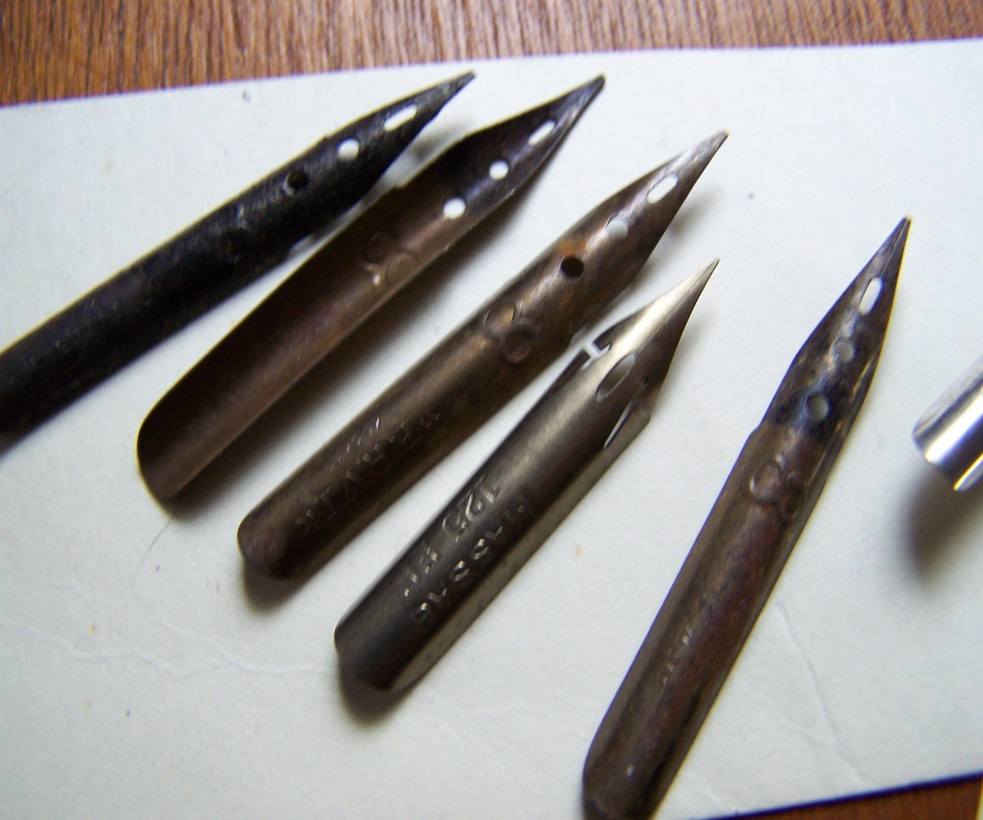 Původní gotické písmo
Archiv autora
Archiv autora
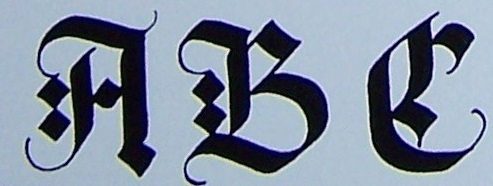 Gotická kapitála
Archiv autora
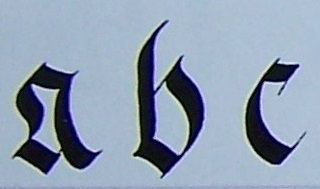 Fraktura minuskula
Archiv autora
Archiv autora
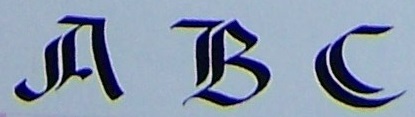 Archiv autora
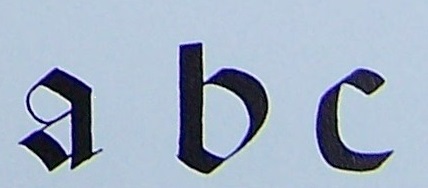 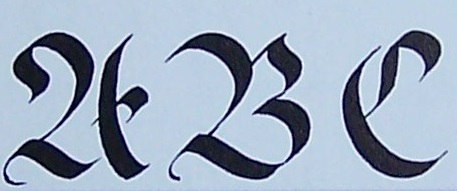 Rotunda kapitála
Rotunda minuskula
Archiv autora
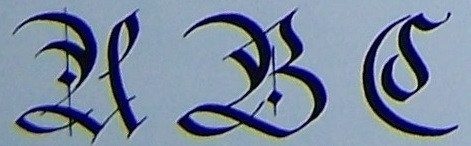 Fraktura kapitála
Bastarda kapitála
©c.zuk
Běžná písma kurzivní
tato písma vznikla ve 13.století -  gotická kurzíva italského typu a francouzského typu v 15.století.
Středověk – vývoj tiskové formy písma
písmo Bastarda
česká vznikla ve 14. století
 francouzská a anglická v 15. století
Bastarda se stala knižním lomeným písmem. 
 Měla dvě formy: okrouhlou a hrotovou.
Archiv autora
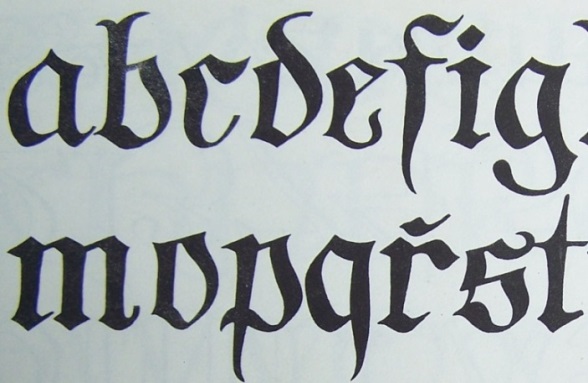 3
Archiv autora
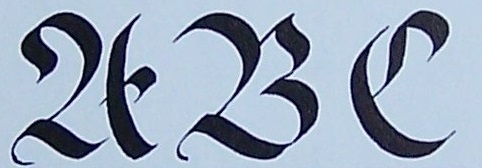 okrouhlá
hrotová
©c.zuk
Švabach a Fraktura
Archiv autora
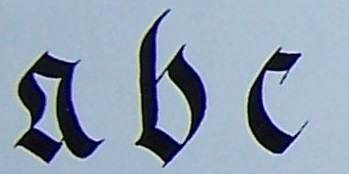 Vznikla vedle dosud používaných písem 
vyvinula se v 16. století jako tisková písma
Fraktura minuskula
Všechna lomená písma mají podobnou:
Archiv autora
dekorativnost
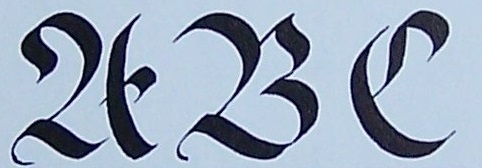 dynamičnost duktu
lomení oblouků
ostrost kresby písma
Fraktura kapitála
Tato písma se používala v německy mluvících zemích 
ještě na začátku 20. století
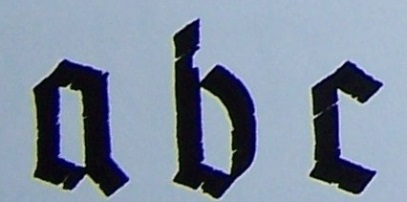 minuskula
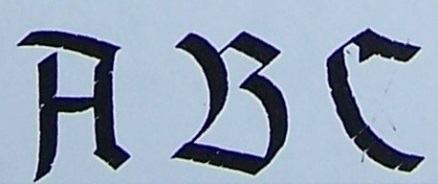 Švabach – kapitála
Archiv autora
Archiv autora
©c.zuk
3.2_25_05_Pracovní list_1_test
Test:  vyber a doplň správnou odpověď :

1.   Z řeckého písma se vyvinulo písmo:
       a)Cyrilice               b) Hlaholice

2.   Karolinská minuskula vznikla:
       a) za vlády Karla Velikého     b) za vlády Jiřího Velikého

Azbuka vznikla zjednodušením z písma:
       a)  Rotunda               b) Graždanka            c) Antikva

4.   Ve kterém století se objevují zdobené kodexy perokresbou:
       a) 17. – 16. století      b)  13. – 12. století    c)  10. – 9. století

5.   Písmo Rotunda je:
      a) formální  knižní písmo       b) formální deskové písmo

6.   Písmem Fraktura se psalo v zemích:
      a)  polsky mluvících            c) anglicky mluvících           c) německy mluvících
©c.zuk
3.2_25_05_Pracovní list_1_správné řešení
Test: správné řešení 
správná odpověď je  

1.  Z řeckého písma se vyvinulo písmo:
     a)Cyrilice               b) Hlaholice

2.  Karolinská minuskula vznikla:
     a) za vlády Karla Velikého     b) za vlády Jiřího Velikého

3.  Azbuka vznikla zjednodušením z písma:
     a) Rotunda               b) Graždanka            c) Antikva

4.  Ve kterém století se objevují zdobené kodexy perokresbou:
      a)17. – 16. století      b)  13. – 12. století    c) 10. – 9. století

5.  Písmo Rotunda je:
     a)formální  knižní písmo   b) formální deskové písmo   

6.  Písmem Fraktura se psalo v:zemích
     a) polsky mluvících            c) anglicky mluvících           c) německy mluvících
©c.zuk
3.2_25_05_Pracovní list 2
Napiš tato slova gotickým písmem:

         ŠVABACH              
         KNIHAŘSTVÍ
         SKRIPTORIUM
         

Slova piš pod sebe na formát čtvrtky A4
Na první dvě slova použij pro psaní seřízlé pero nebo dřívko a tuš
Jedno ze slov(které si vybereš) napiš barevnou tuší (lze použít zředěnou temperu) a štětcem
Piš pouze verzálkami
HARRIS, David. Kaligrafie: nakl. Slovart 2004
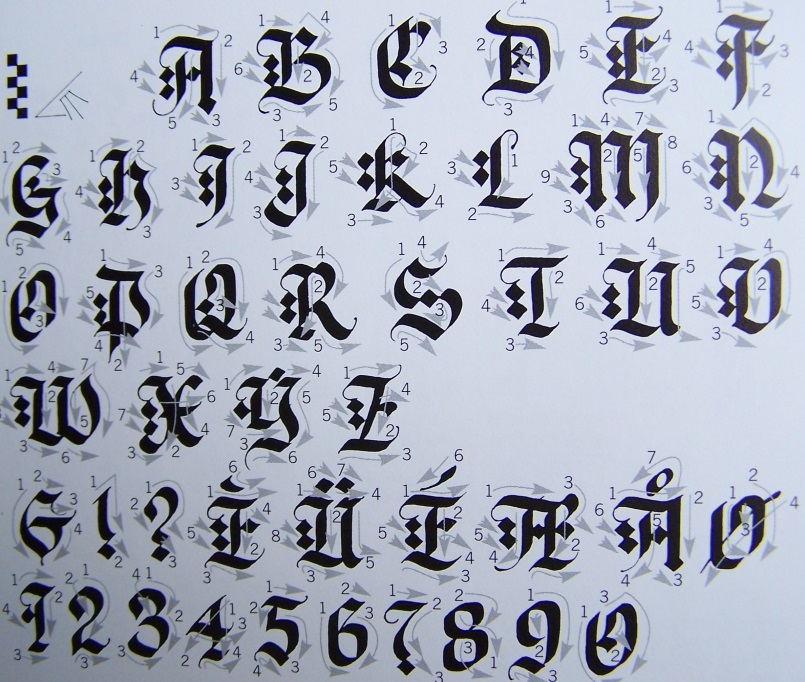 ©c.zuk
Použitá literatura
[1] PLOCHÝ, Emanuel, Dr. Encyklopedie českého výtvarného umění:    
     Academia Praha 1975
[2] HARRIS, David. Kaligrafie: nakl. Slovart 2004
[3] LANZ, Bohumil, Němeček Zdeněk. Písmo v propagaci: Praha Merkur 1974 
[4] archiv autora, KODĚROVÁ, Zuzana.: fotografie: galerie ©c.zuk  2000-2013
Autorem fotografií, není-li uvedeno jinak, je Zuzana Koděrová. Autor (Zuzana Koděrová)souhlasí s jejich zveřejněním na Metodickém portálu.
©c.zuk